Капризы и упрямство
Презентация составлена воспитателем МБДОУ детского сада № 13
Липатниковой Светланой Павловной
О капризах.
В чем проявляются капризы Вашего ребёнка?

В чём отличие капризов от упрямства?
Для упрямого ребёнка самое главное – не уступить взрослому, настоять«на  своём».
Капризный ребёнок всегда находится в состоянии«готовности к капризу»
Ситуация №1
Ситуация №2
Не ставить на стол одновременно все три блюда, предоставляя ребёнку возможность выбора.
Не предлагать множество разных вариантов в надежде, что ребёнок согласится на  что-то.

Не идти на поводу капризного «не хочу».

Единое поведение окружающих ребёнка взрослых.
Как преодолеть капризы?
Изменить обычное поведение, постараться вырваться из зависимости от капризов ребёнка. 
Сформировать у ребёнка конструктивные способы поведения; научить его «хотеть» что-то конкретное и прилагать собственные усилия, чтобы удовлетворить свои желания.
Разнообразить общение детей со взрослыми и сверстниками, включая их в общее дело, стараться увлечь им.
Об упрямстве.
Что делать, если ребёнок упрямится?
Плач.
Как вести себя с плачущим ребёнком?
Что делать, чтобы ребёнок перестал плакать, как его успокоить?
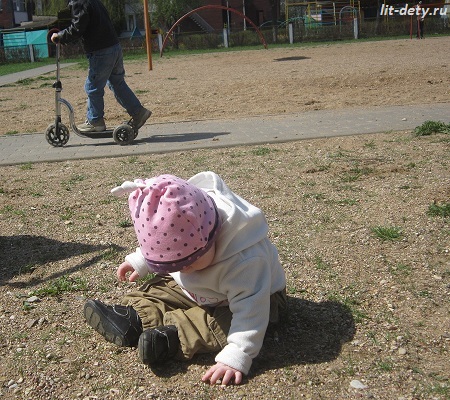 Отвлечение.
Как быть, если ваш ребёнок устраивает сцену на улице?
Не стыдите ребёнка за плач, не выговаривайте ему, что он большой и как ему не стыдно. Говоря это, вы не успокаиваете его, а добавляете боли. 


 Не грозите за плач наказанием и не наказывайте за это.
Как быть, если ребёнок в истерике бросается на пол, орёт, бьётся руками, ногами и даже головой об пол?
Попытайтесь не обращать на истерику внимание и помогите ребёнка преодолеть её. 
Если истерика происходит на людной улице, возьмите ребёнка на руки с улыбкой, отойдите с ним в более тихое место.
Припадки удушья, когда ребёнок синеет и на минуту теряет сознание, могут быть просто выражением его гнева и упрямства, как и истерики.
Чтобы у ребёнка не было истерик, необходимо:
иметь дома предметы, которые ребёнок может таскать и толкать, на которые может карабкаться;
 иметь достаточно игрушек и предметов домашнего обихода для игры;
 дать свободу действий и реже говорить «нет», «нельзя»;
 не прерывать бесцеремонно игру ребёнка.
Спасибо за внимание!